8 . SINIF BİLGİ YARIŞMASIYARIŞMASI
HAZIRLAYAN : F.BERRİN ÇALIK
[Speaker Notes: HAZIRLAYAN : F. BERRİN ÇALIK]
1. SORU
1. SORU
2. SORU
2. SORU
3. SORU
3. SORU
4. SORU
4. SORU
5.SORU
5.SORU
6. SORU
ÖZISININ BİRİMİ NEDİR?
J/gC
7. SORU
7. SORU
8. SORU
Ana depremden sonra  meydana gelen küçük    depremlere ne ad verilir?
         A)Artçı deprem.           B)  Öncü deprem   

         C)Küçük deprem         D)  Erken  deprem
8. SORU
Ana depremden sonra  meydana gelen küçük    depremlere ne ad verilir?
         A)Artçı deprem.           B)  Öncü deprem   

         C)Küçük deprem         D)  Erken  deprem
9. SORU
9. SORU
10. SORU
10. SORU
11. SORU
11. SORU
12. SORU
12. SORU
13. SORU
13. SORU
14. SORU
14. SORU
15. SORU
15. SORU
16. SORU
16. SORU
17. SORU
17. SORU
18. SORU
18. SORU
19. SORU
19. SORU
20. SORU
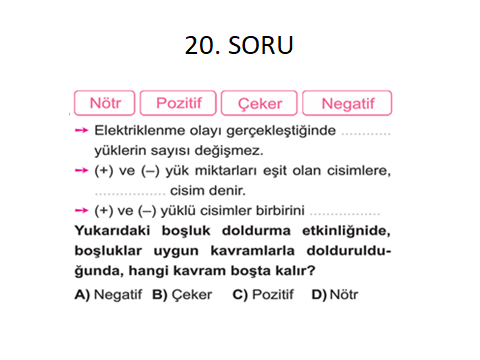 21. SORU
Aspirinin Hammaddesi Nedir? 
A-Söğüt 
B-Köknar, 
C-Kavak 
D-Meşe 
E-Gürgen
21. SORU
Aspirinin Hammaddesi Nedir? 
A-Söğüt 
B-Köknar, 
C-Kavak 
D-Meşe
22. SORU
Türkiye’nin En Büyük Gölü Hangisidir?
VAN GÖLÜ
23. SORU
31 Mart Vakası sonrası tahttan indirilen padişah aşağıdakilerden hangisidir?

A) IV. Murat 
B) I. Abdülhamit
C) II. Abdülhamit
D) V. Mehmet
23. SORU
31 Mart Vakası sonrası tahttan indirilen padişah aşağıdakilerden hangisidir?

A) IV. Murat 
B) I. Abdülhamit
C) II. Abdülhamit
D) V. Mehmet
24
"Hanzala Cesaret Ödülü" ne layık görülen ve İsrail askerlerine karşı direniş gösteren "Ahed Tamimi" hangi ülkenin vatandaşıdır?

A) Afganistan 
B) Suriye
C) Mısır
D) Filistin
24
"Hanzala Cesaret Ödülü" ne layık görülen ve İsrail askerlerine karşı direniş gösteren "Ahed Tamimi" hangi ülkenin vatandaşıdır?

A) Afganistan 
B) Suriye
C) Mısır
D) Filistin
25. SORU
1819 tarihinde hizmete açılan, Dünya'daki ilk çikolata fabrikası hangi ülkededir?

A) İspanya 
B) Almanya
C) Türkiye
D) İsviçre
25. SORU
1819 tarihinde hizmete açılan, Dünya'daki ilk çikolata fabrikası hangi ülkededir?

A) İspanya 
B) Almanya
C) Türkiye
D) İsviçre
26. soru
Atatürk'ün teşvikleriyle '1924' yılında kurulan ilk özel bankanın adı nedir?
İŞ BANKASI
27. SORU
Niagara Şelalesini Hidroelektrik elde etmek için kullanacağım" diyerek herkesi şoke eden, uzaktan kumanda, altenatif akım.. ve daha birçok alanda Dünya bilim tarihini kökten değiştiren deneylere ve icatlara imza atan bilim adamı aşağıdakilerden hangisidir?

A) Stephen Hawking 
B) Albert Einstein
C) Isaac Newton
D)  Nikola Tesla
Niagara Şelalesini Hidroelektrik elde etmek için kullanacağım" diyerek herkesi şoke eden, uzaktan kumanda, altenatif akım.. ve daha birçok alanda Dünya bilim tarihini kökten değiştiren deneylere ve icatlara imza atan bilim adamı aşağıdakilerden hangisidir?

A) Stephen Hawking 
B) Albert Einstein
C) Isaac Newton
D)  Nikola Tesla
28. SORU
Atatürk zamanında temelleri atılan ve 1939'da hizmete açılan Karabük Demir-Çelik Fabrikası için hangi devletten 
Karabük-Demir Çelik Fabrikası'nın kurulumu için 1937 yılında hangi ülkeden kredi alınmıştır alınmıştır?

A) Fransa 
B) Almanya
C) ABD
D) İngiltere
Atatürk zamanında temelleri atılan ve 1939'da hizmete açılan Karabük Demir-Çelik Fabrikası için hangi devletten 
Karabük-Demir Çelik Fabrikası'nın kurulumu için 1937 yılında hangi ülkeden kredi alınmıştır alınmıştır?

A) Fransa 
B) Almanya
C) ABD
D) İngiltere
29. SORU
Masallarda adını sıkça duyduğumuz "Kaf Dağı" hangi ülke sınırları içinde yer almaktadır?

A) Kazakistan 
B) Türkiye
C) Türkmenistan
D) İran
E) Suudi Arabistan
Masallarda adını sıkça duyduğumuz "Kaf Dağı" hangi ülke sınırları içinde yer almaktadır?

A) Kazakistan 
B) Türkiye
C) Türkmenistan
D) İran
E) Suudi Arabistan